NAPOLICorso di Specializzazione perTask force
PRESIDENTE FORUM LEX CRIMINOLOGA POLIZIA DI STATO Dssa IOLANDA IPPOLITO
PRESIDENTE ONORARIA FORUM LEX MEDICO PSICOTRAUMATOLOGA Dr J P COPPOLA
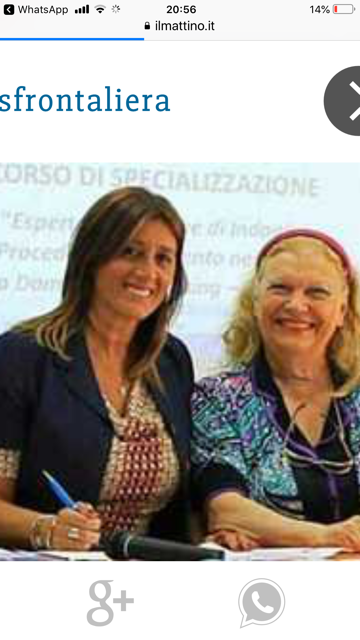 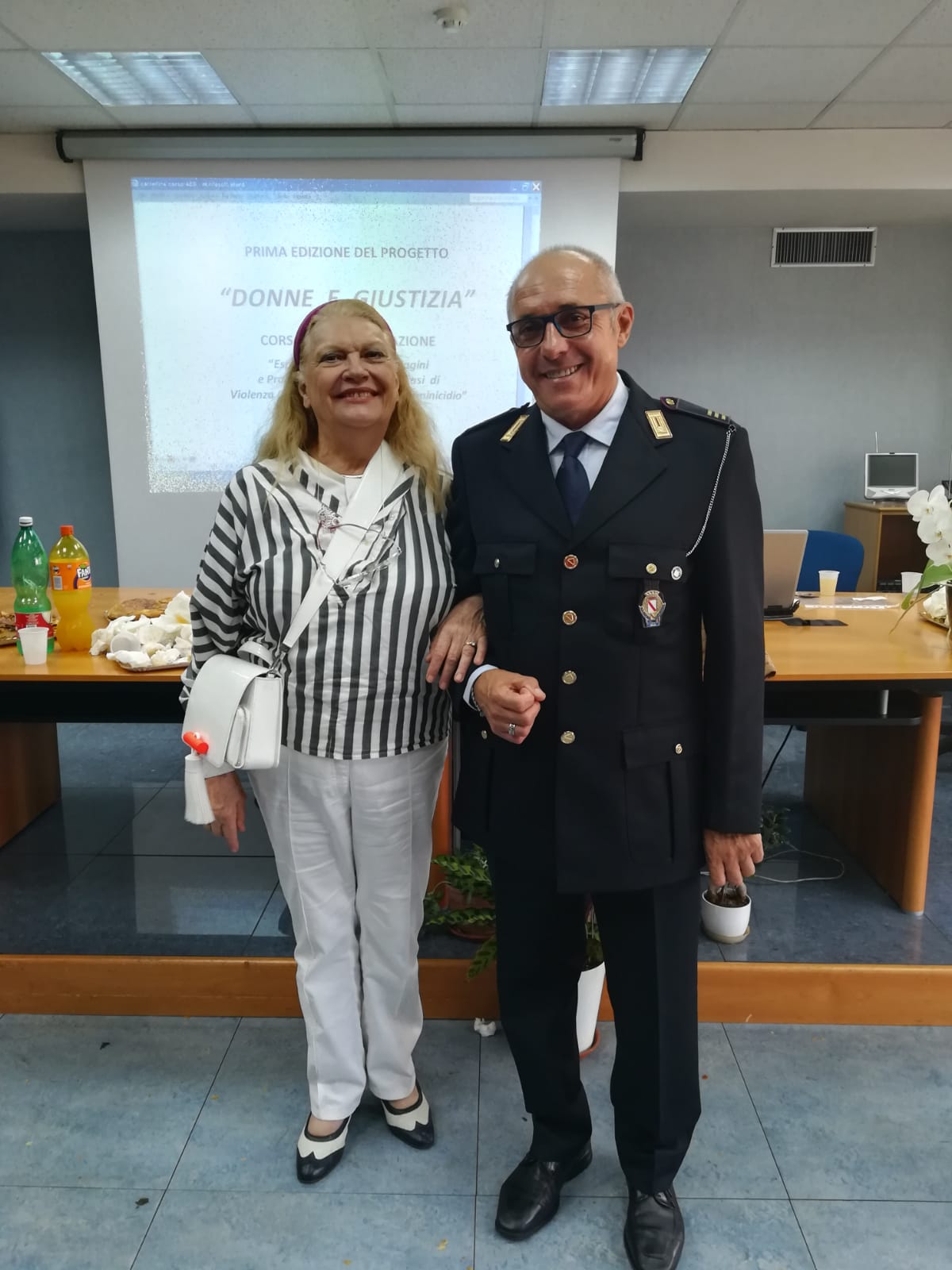 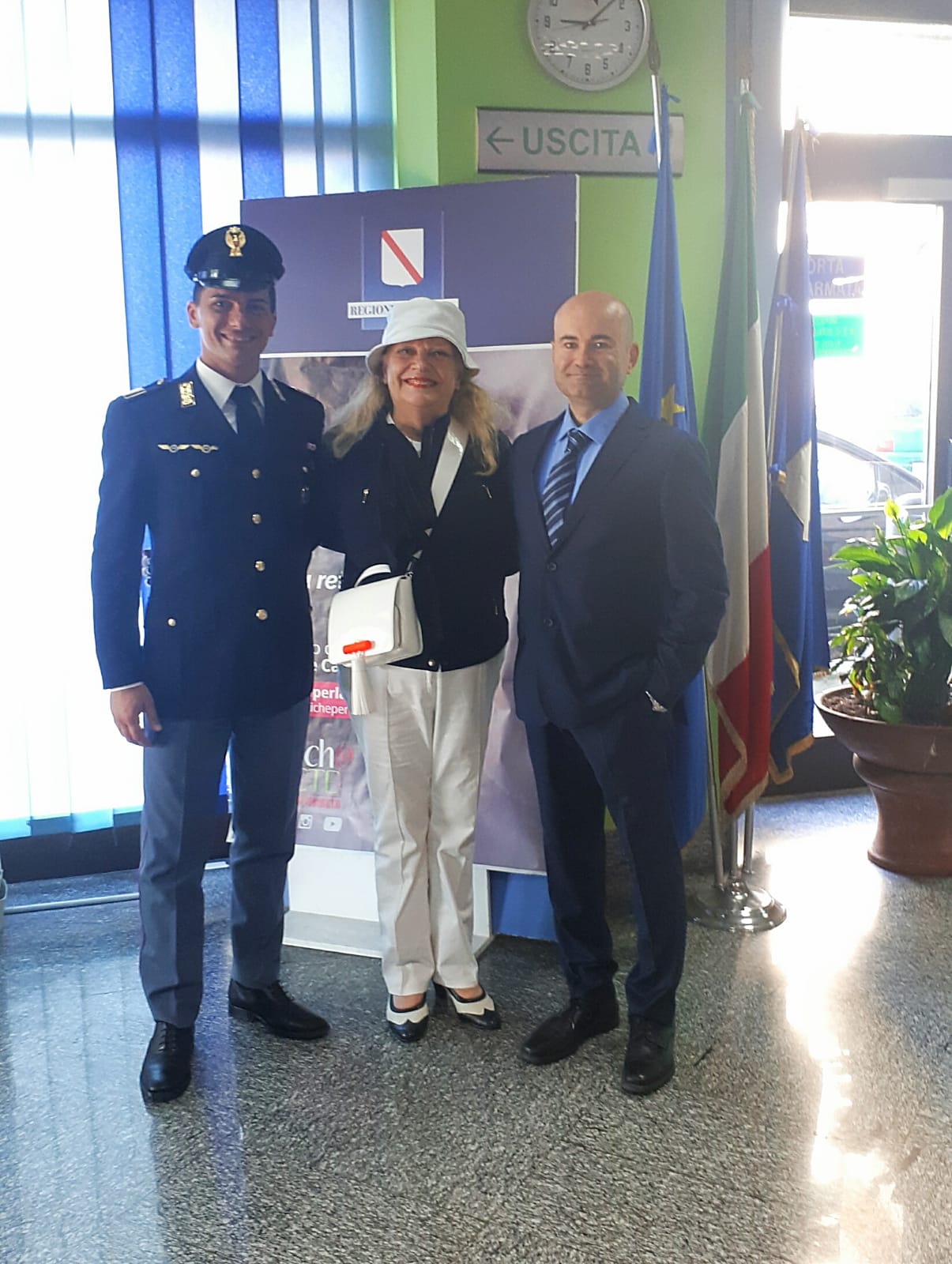